吸入手順・評価票
ハンディーへラータイプ(スピリーバ)
デバイス各部位の名称と注意点
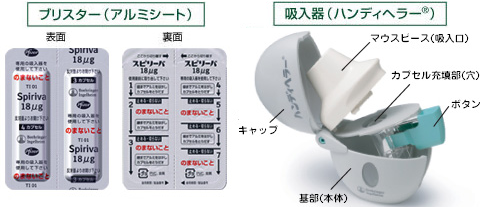 ※背筋を伸ばして胸をはり、
  　 まっすぐ前を向きます。
 
※吸入器は月1回水で洗って
　  よく乾かします。
 
※新しく処方 されたときは、
　  吸入器も交換してください。
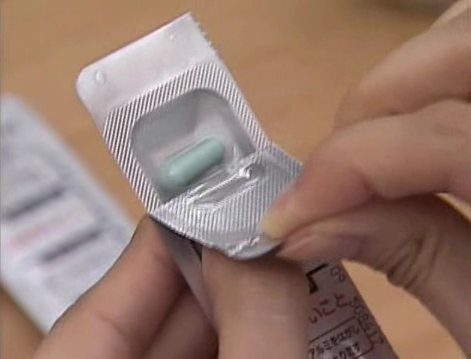 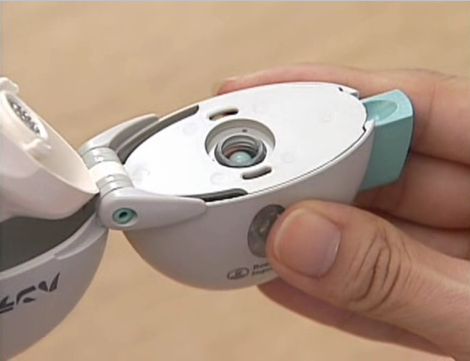 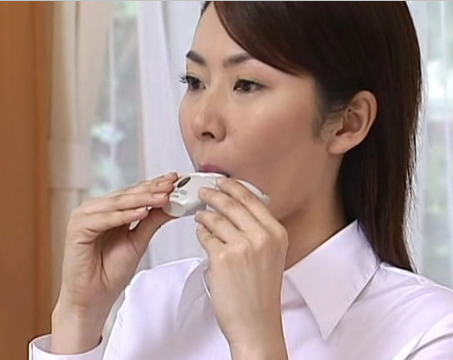 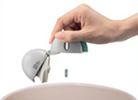 2014年　埼玉吸入療法サポートネットワーク　v140425